Lesson objectives
By the end of the lesson, students will be able to:
Main aim
Sub-aim
Have an overview of the unit topic: Tet holiday
Listen to a short dialogue for gist
Read a short dialogue for specific details
Look and answer
1. What kind of trees are in the room?
 Peach blossom and kumquat tree

2. What are Linda and Phong talking about? 
A. New Years in the world
B. Tet in Vietnam
C. What to eat and wear during Tet
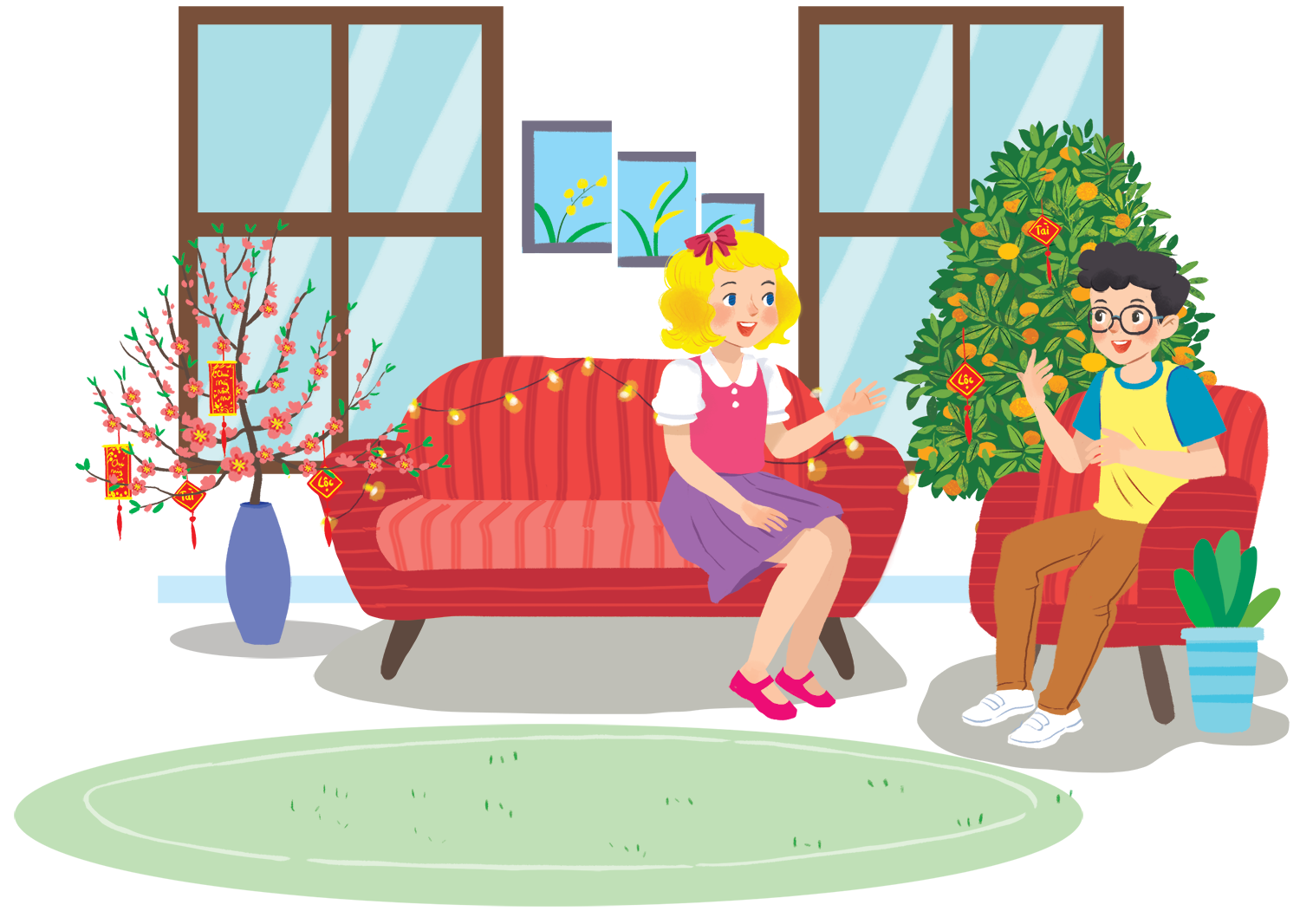 Linda: Phong, does Viet Nam celebrate New Years? 
Phong: Yes, we do. We have Tet.
Listen and check
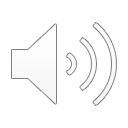 What are Linda and Phong talking about?
 
A. New Years in the world
B. Tet in Vietnam
C. What to eat and wear during Tet
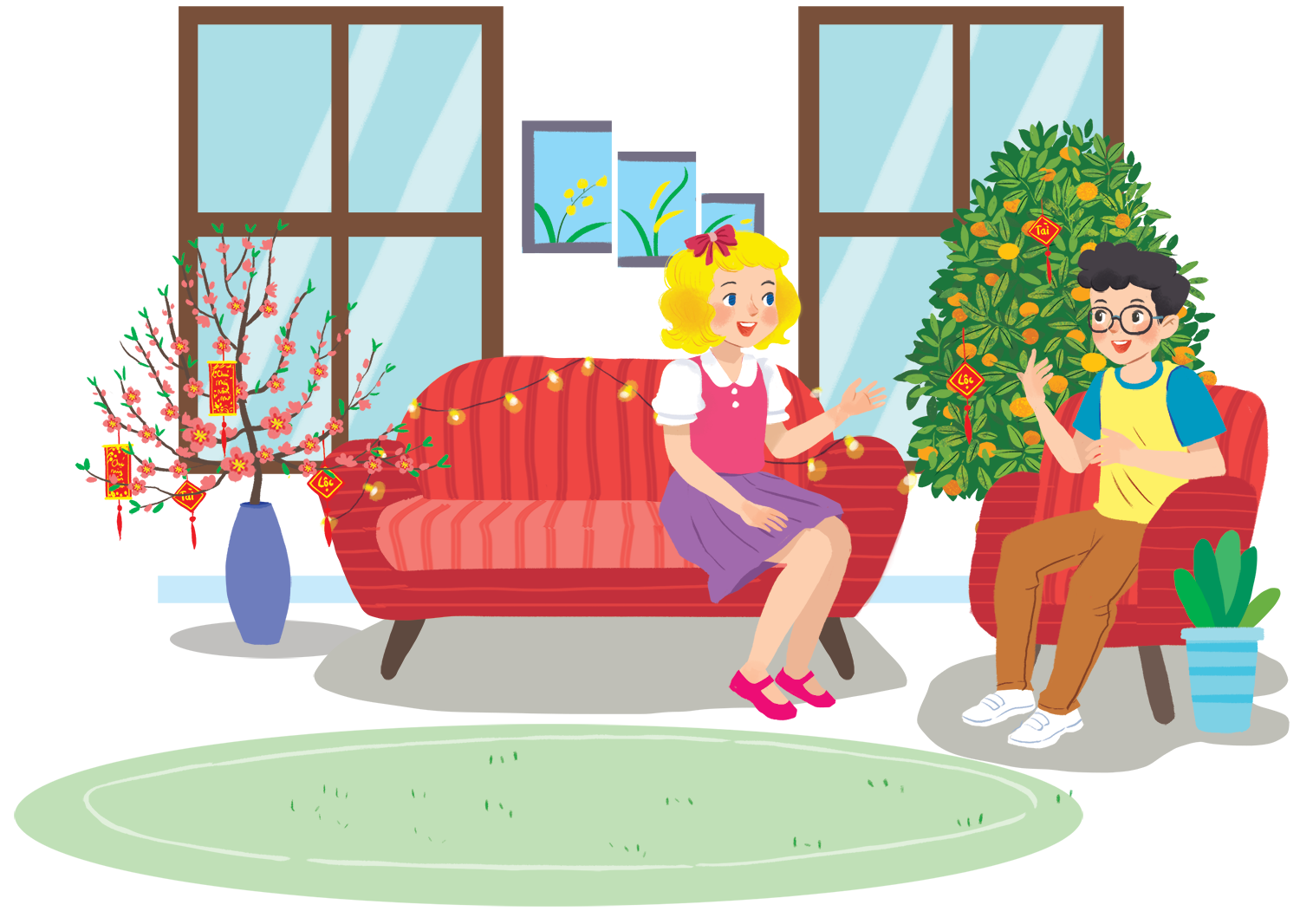 OUR TET HOLIDAY
LESSON 1: GETTING STARTED
Check your memory
Write the missing words in pairs

1. This year Tet is in _________.
2. We decorate our _________.
3. Tet is a time for family _________.
4. Children get _______ ________.
5. People shouldn’t ________ anything.
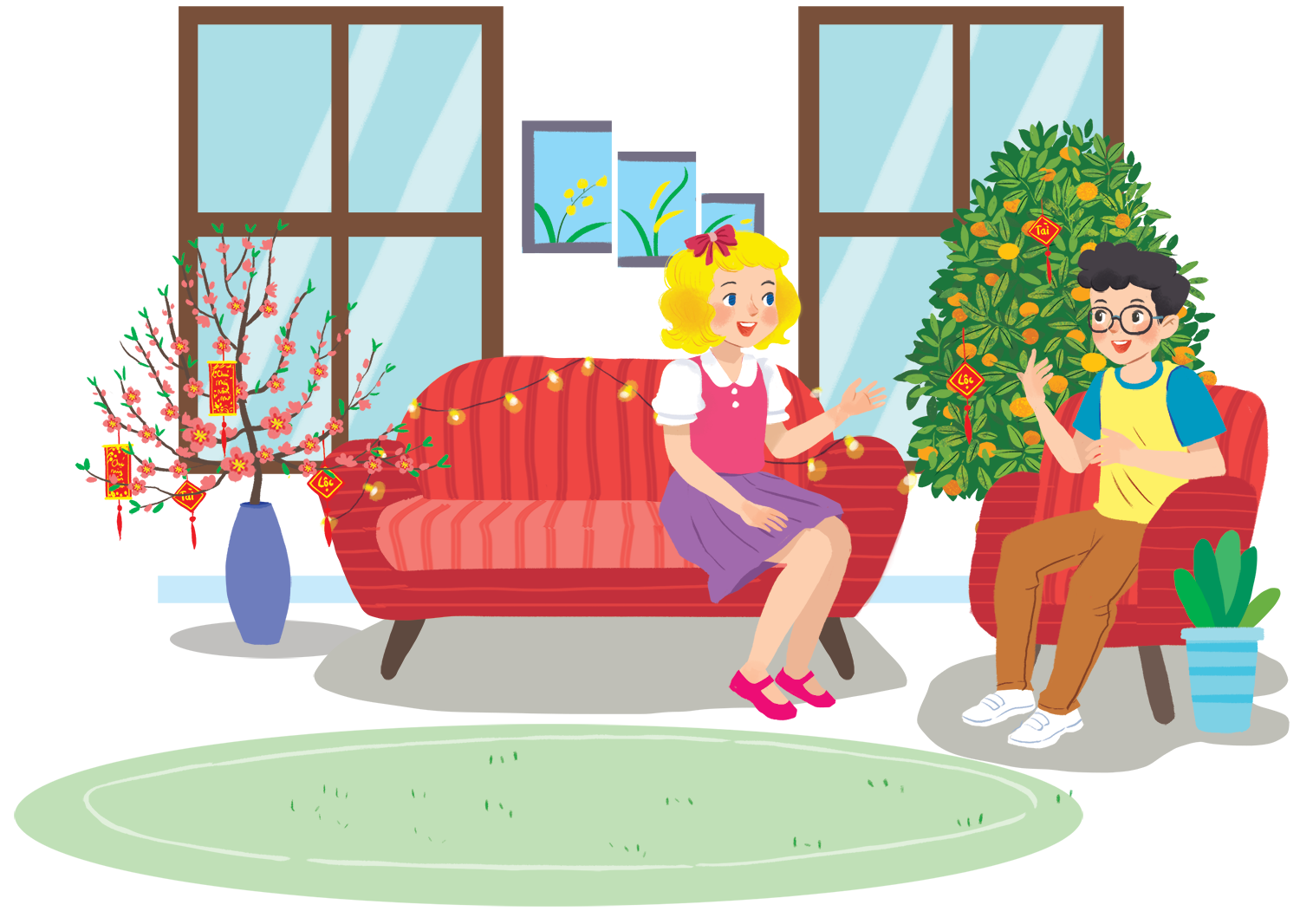 Silent read and check with your partner (Act 3 p.59)
Happy New Year! 
Linda: Phong, does Viet Nam celebrate New Years? 
Phong: Yes, we do. We have Tet. 
Linda: When is Tet? 
Phong: At different times. This year, it’s in January. 
Linda: What do you do at Tet? 
Phong: We clean our homes and decorate them with flowers. 
Linda: Is Tet a time for family gatherings? 
Phong: Yes. It’s a happy time for everybody. 
Linda: Great. Phong: Yes, and another good thing about Tet is that children get lucky money.
Linda: That sounds interesting. Is there anything special people should do? 
Phong: We should say "Happy New Year" when we meet people, and we shouldn't break anything.
Underline the keywords!
Swap your answers with another pair and mark them
Happy New Year! 
Linda: Phong, does Viet Nam celebrate New Years? 
Phong: Yes, we do. We have Tet. 
Linda: When is Tet? 
Phong: At different times. This year, it’s in January. 
Linda: What do you do at Tet? 
Phong: We clean our homes and decorate them with flowers. 
Linda: Is Tet a time for family gatherings? 
Phong: Yes. It’s a happy time for everybody. 
Linda: Great. Phong: Yes, and another good thing about Tet is that children get lucky money.
Linda: That sounds interesting. Is there anything special people should do? 
Phong: We should say "Happy New Year" when we meet people, and we shouldn't break anything.
1. This year Tet is
 in _________.
January
Marking time
Happy New Year! 
Linda: Phong, does Viet Nam celebrate New Years? 
Phong: Yes, we do. We have Tet. 
Linda: When is Tet? 
Phong: At different times. This year, it’s in January. 
Linda: What do you do at Tet? 
Phong: We clean our homes and decorate them with flowers. 
Linda: Is Tet a time for family gatherings? 
Phong: Yes. It’s a happy time for everybody. 
Linda: Great. Phong: Yes, and another good thing about Tet is that children get lucky money.
Linda: That sounds interesting. Is there anything special people should do? 
Phong: We should say "Happy New Year" when we meet people, and we shouldn't break anything.
2. We decorate 
our _________.
homes
Marking time
Happy New Year! 
Linda: Phong, does Viet Nam celebrate New Years? 
Phong: Yes, we do. We have Tet. 
Linda: When is Tet? 
Phong: At different times. This year, it’s in January. 
Linda: What do you do at Tet? 
Phong: We clean our homes and decorate them with flowers. 
Linda:   Is Tet a time for family gatherings? 
Phong: Yes. It’s a happy time for everybody. 
Linda: Great. Phong: Yes, and another good thing about Tet is that children get lucky money.
Linda: That sounds interesting. Is there anything special people should do? 
Phong: We should say "Happy New Year" when we meet people, and we shouldn't break anything.
3. Tet is a time for family __________.
gatherings
Marking time
Happy New Year! 
Linda: Phong, does Viet Nam celebrate New Years? 
Phong: Yes, we do. We have Tet. 
Linda: When is Tet? 
Phong: At different times. This year, it’s in January. 
Linda: What do you do at Tet? 
Phong: We clean our homes and decorate them with flowers. 
Linda:   Is Tet a time for family gatherings? 
Phong: Yes. It’s a happy time for everybody. 
Linda: Great. Phong: Yes, and another good thing about Tet is that children get lucky money.
Linda: That sounds interesting. Is there anything special people should do? 
Phong: We should say "Happy New Year" when we meet people, and we shouldn't break anything.
4. Children get
 _______ ________.
lucky  money
Marking time
Happy New Year! 
Linda: Phong, does Viet Nam celebrate New Years? 
Phong: Yes, we do. We have Tet. 
Linda: When is Tet? 
Phong: At different times. This year, it’s in January. 
Linda: What do you do at Tet? 
Phong: We clean our homes and decorate them with flowers. 
Linda:   Is Tet a time for family gatherings? 
Phong: Yes. It’s a happy time for everybody. 
Linda: Great. Phong: Yes, and another good thing about Tet is that children get lucky money.
Linda: That sounds interesting. Is there anything special people should do? 
Phong: We should say "Happy New Year" when we meet people, and we shouldn't break anything.
5. People shouldn’t ________ anything.
break
Return the answers
Key:
1. This year Tet is in _________.
2. We decorate our _________.
3. Tet is a time for family _________.
4. Children get _______ ________.
5. People shouldn’t ________ anything.
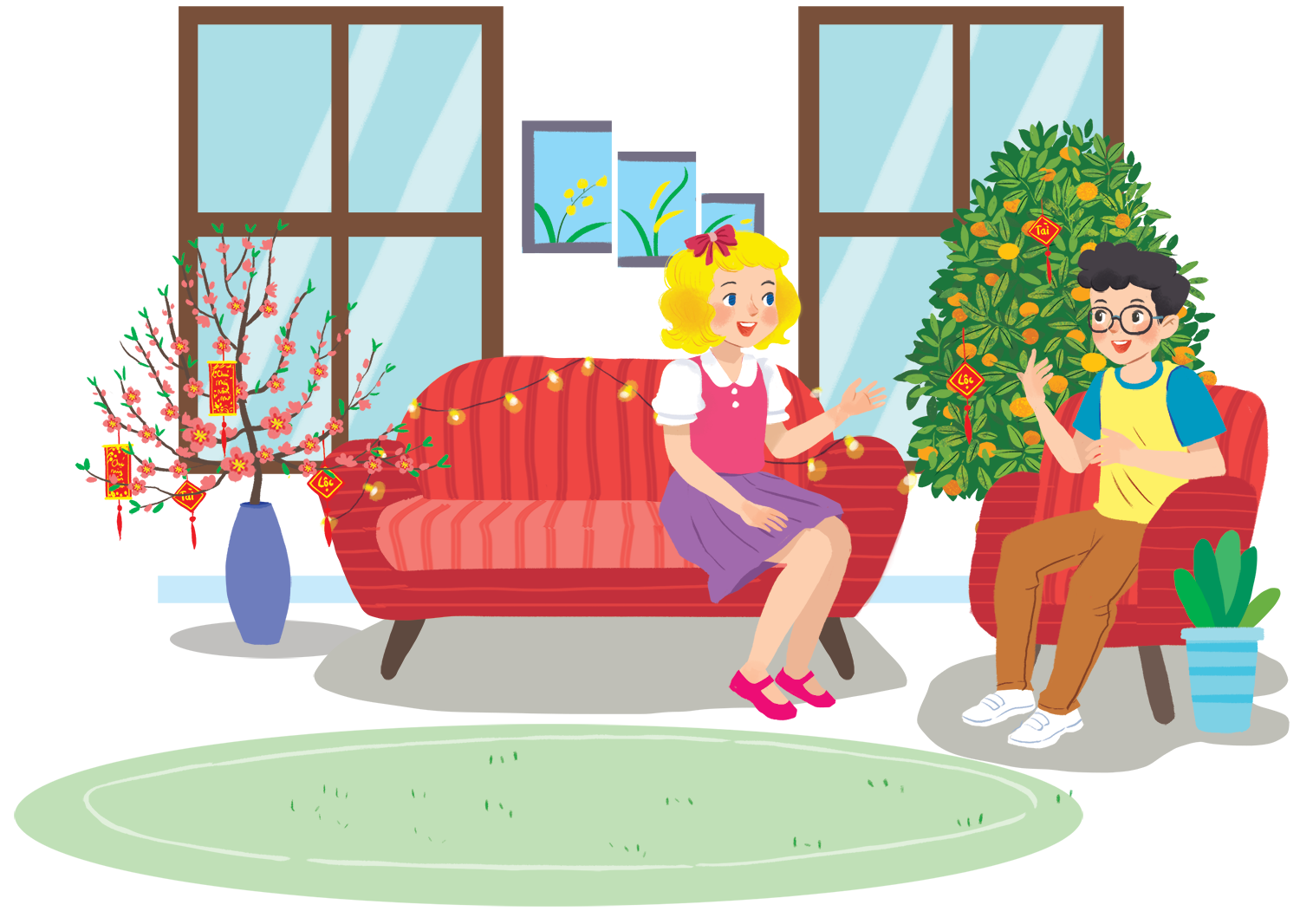 January
homes
gatherings
lucky    money
break
[Speaker Notes: => Next: That’s what Phong knows about Tet. What about you?]
Look and say the words
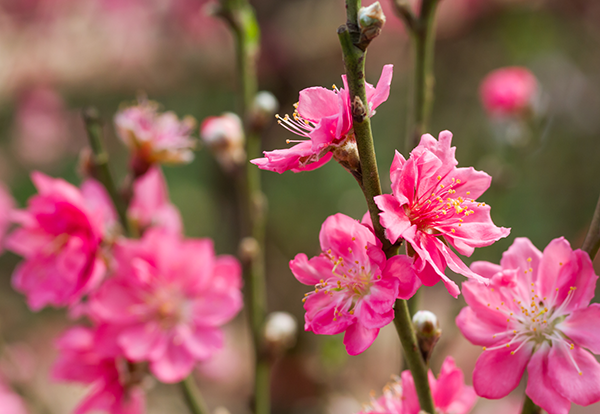 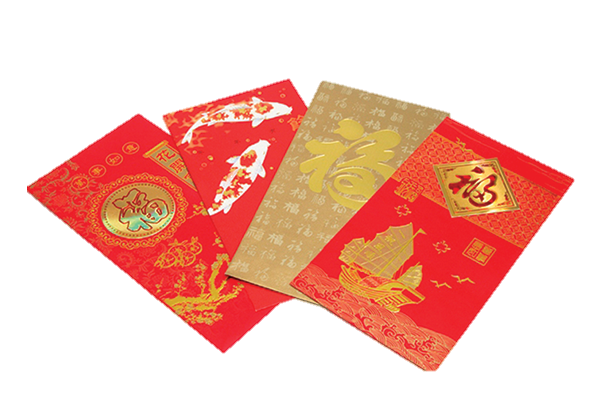 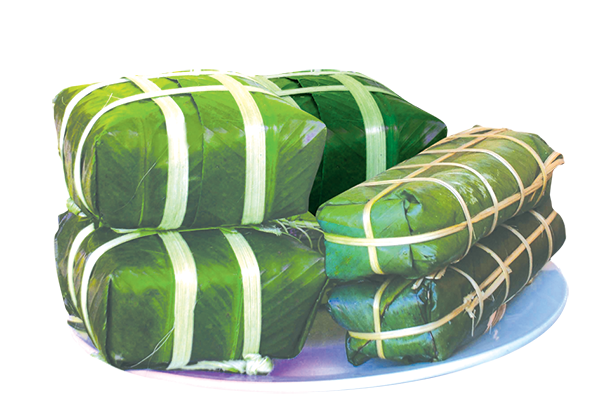 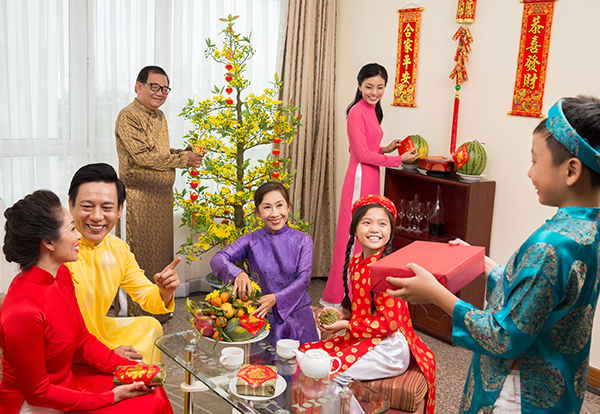 Look and match (Act 4 p.59)
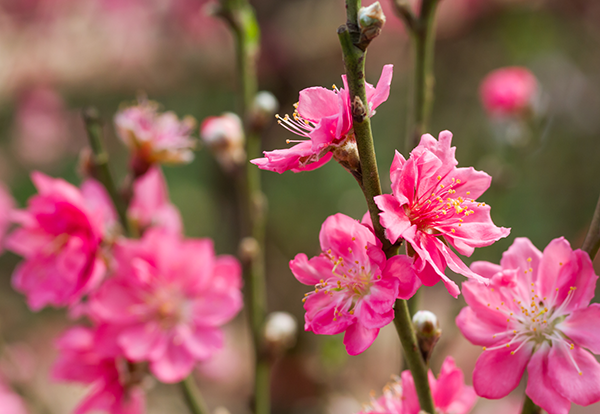 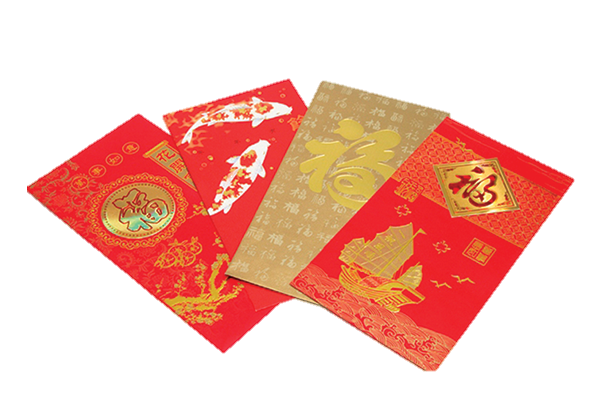 a. lucky money
b. peach flower
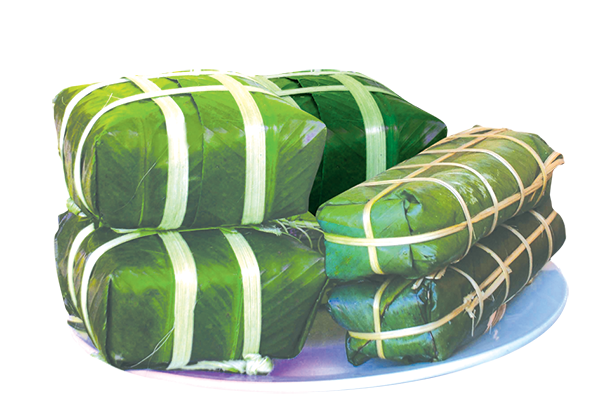 c. banh chung and banh tet
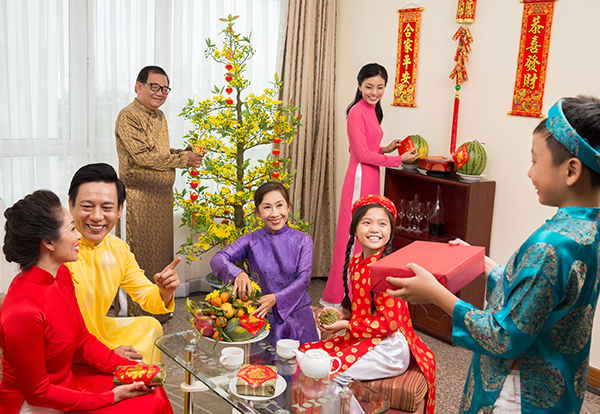 d. family gathering
[Speaker Notes: Chung cake/Tet Cake]
Do you know more words about Tet?
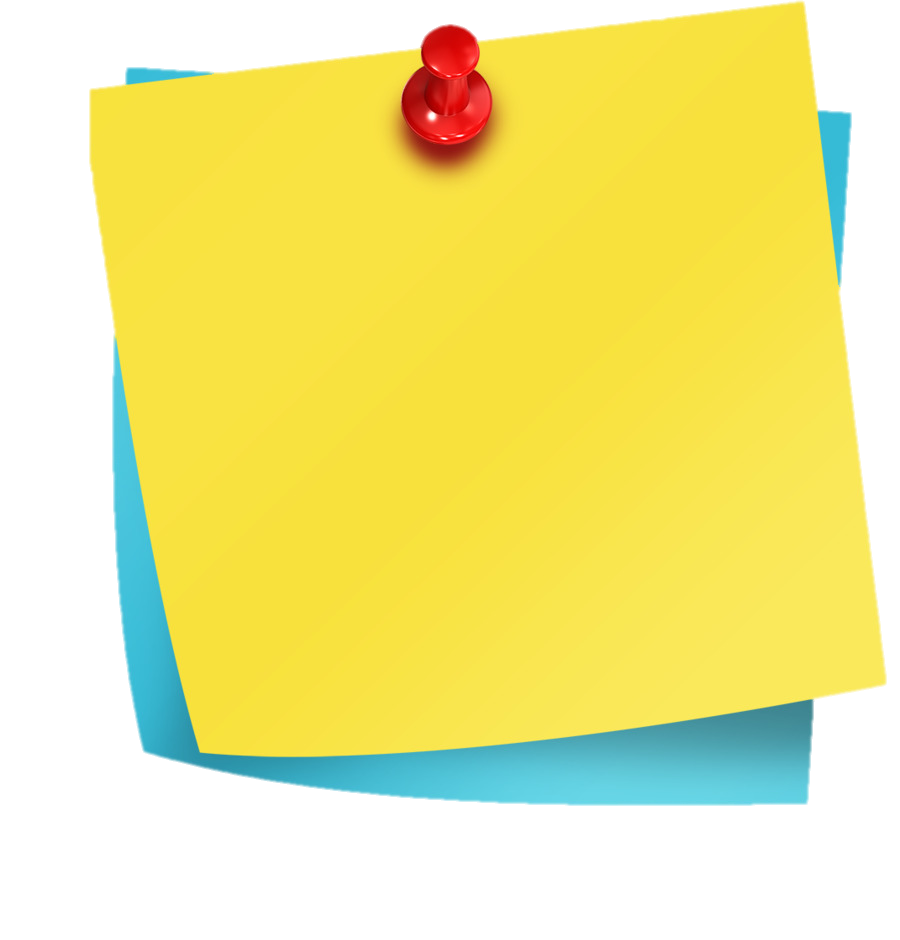 Let’s work in groups of 6 and write as many words about Tet as you can!
Step 1: Write words about Tet with your group
Step 2: Post your group’s paper around the class(1 min)
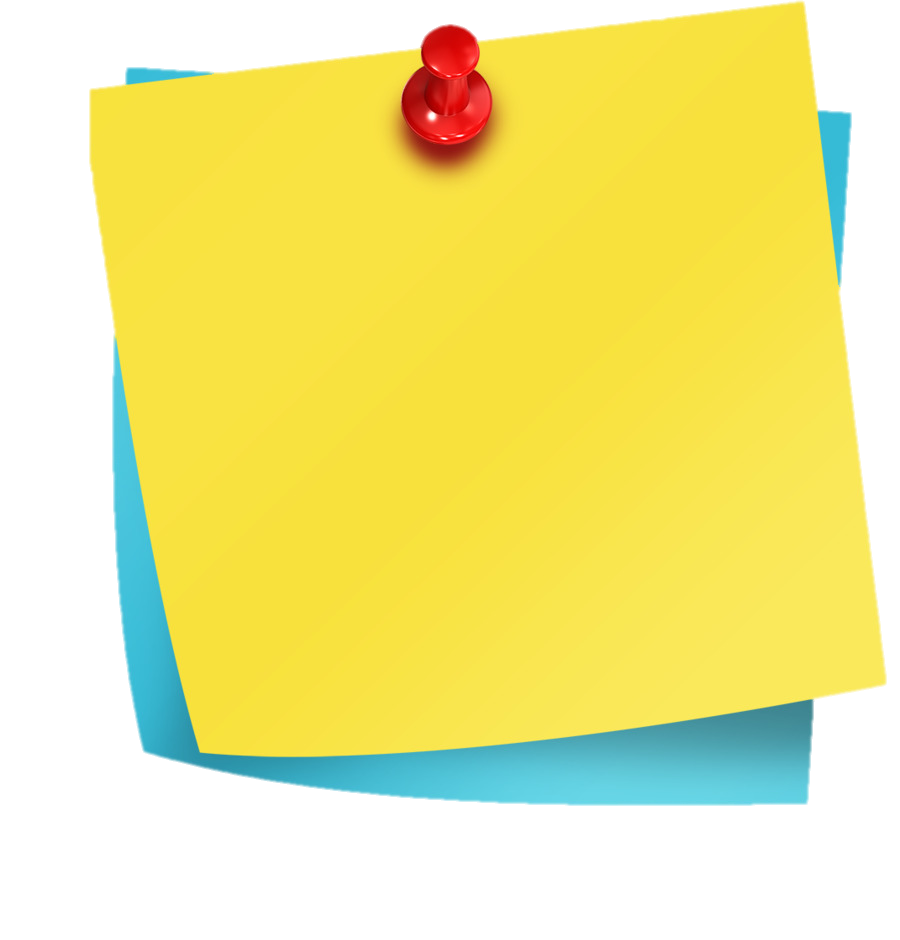 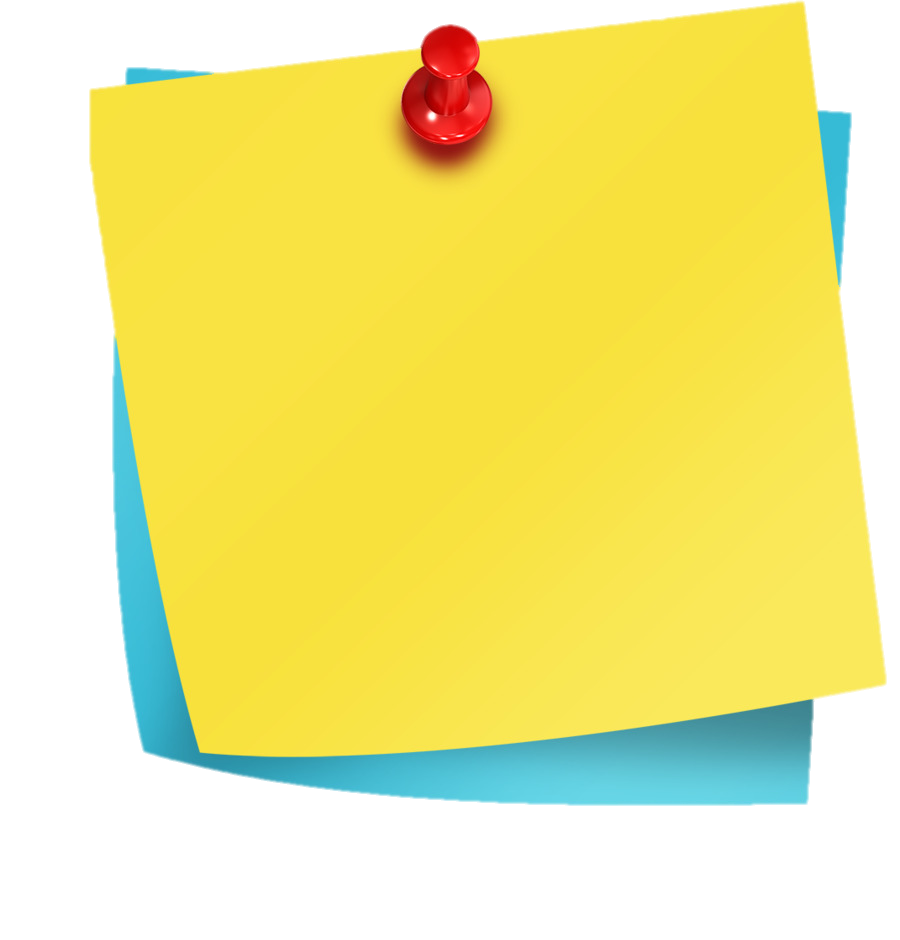 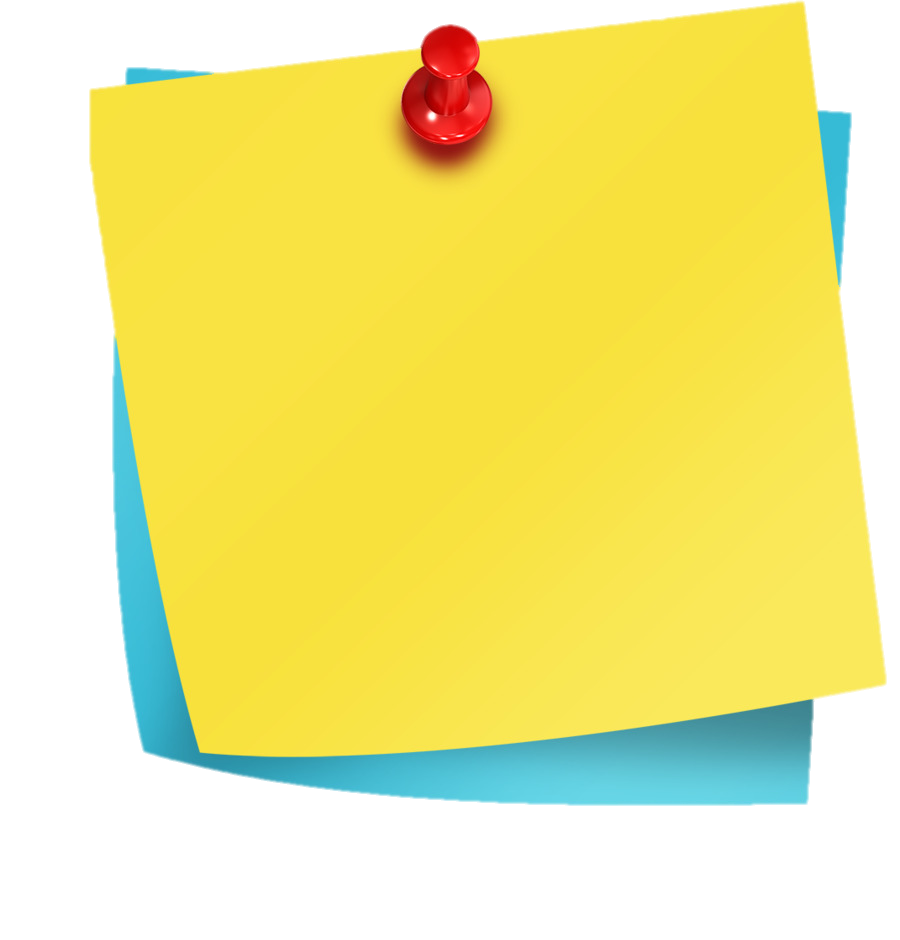 Step 3: Go around the class and check their answers(5 mins)
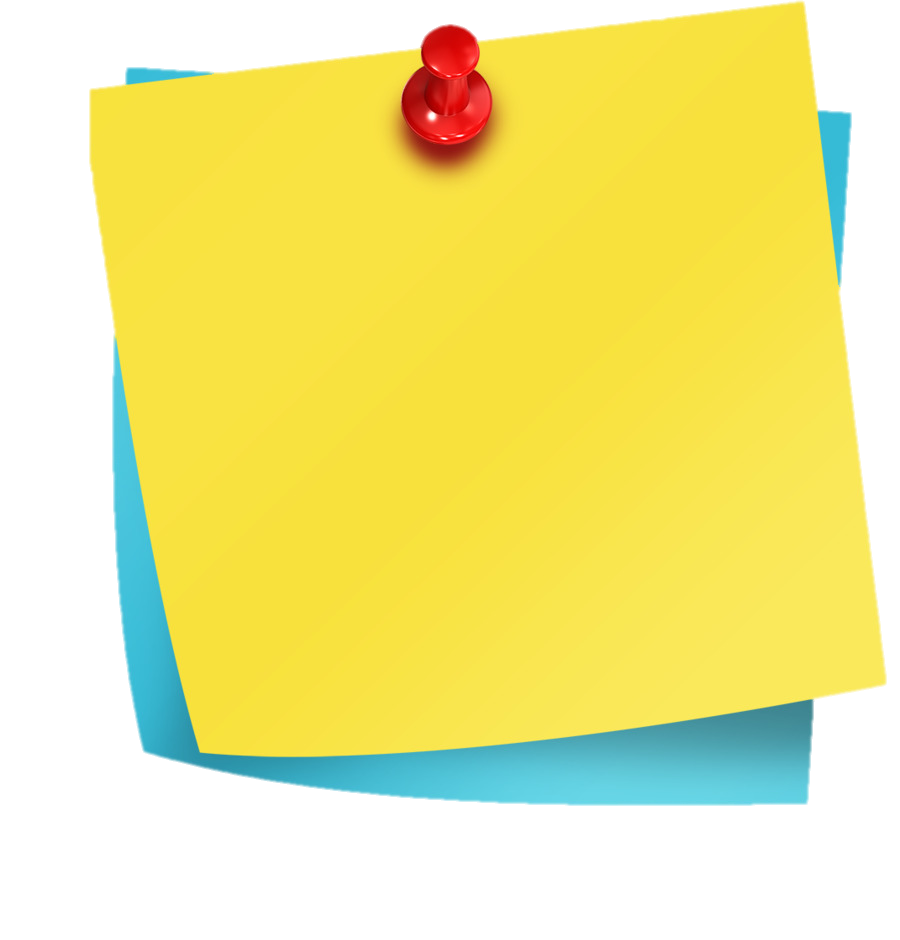 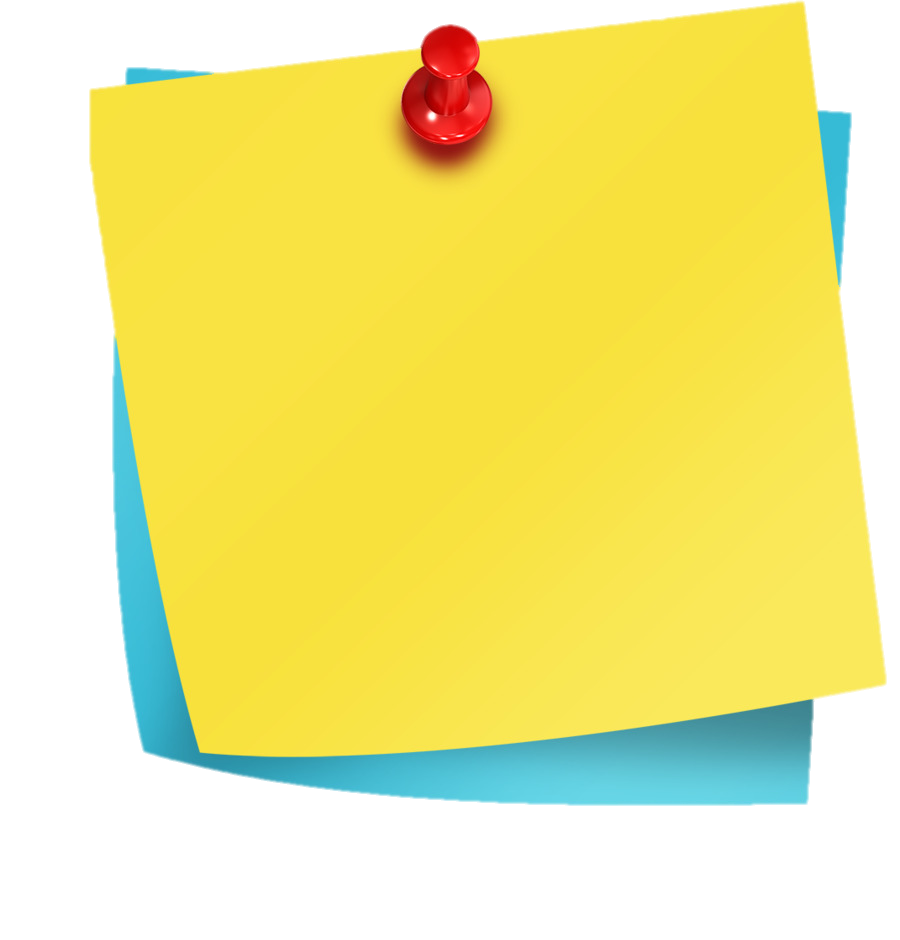 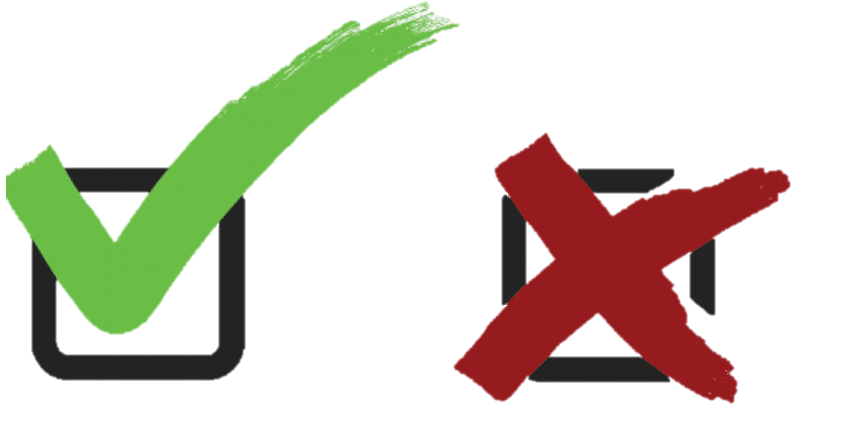 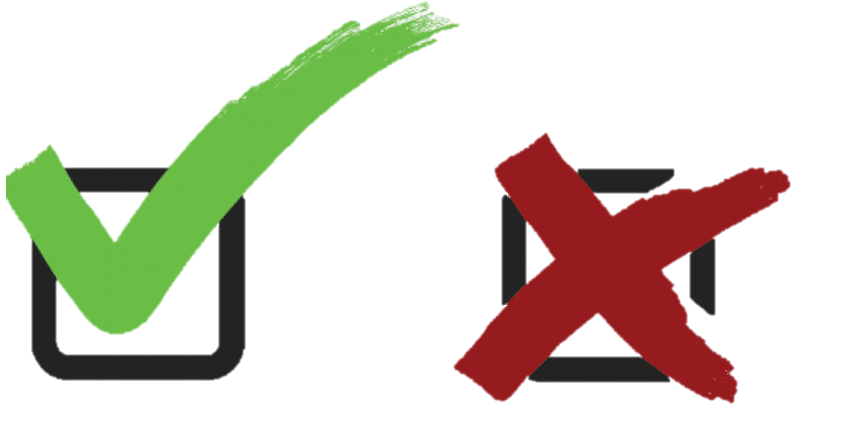 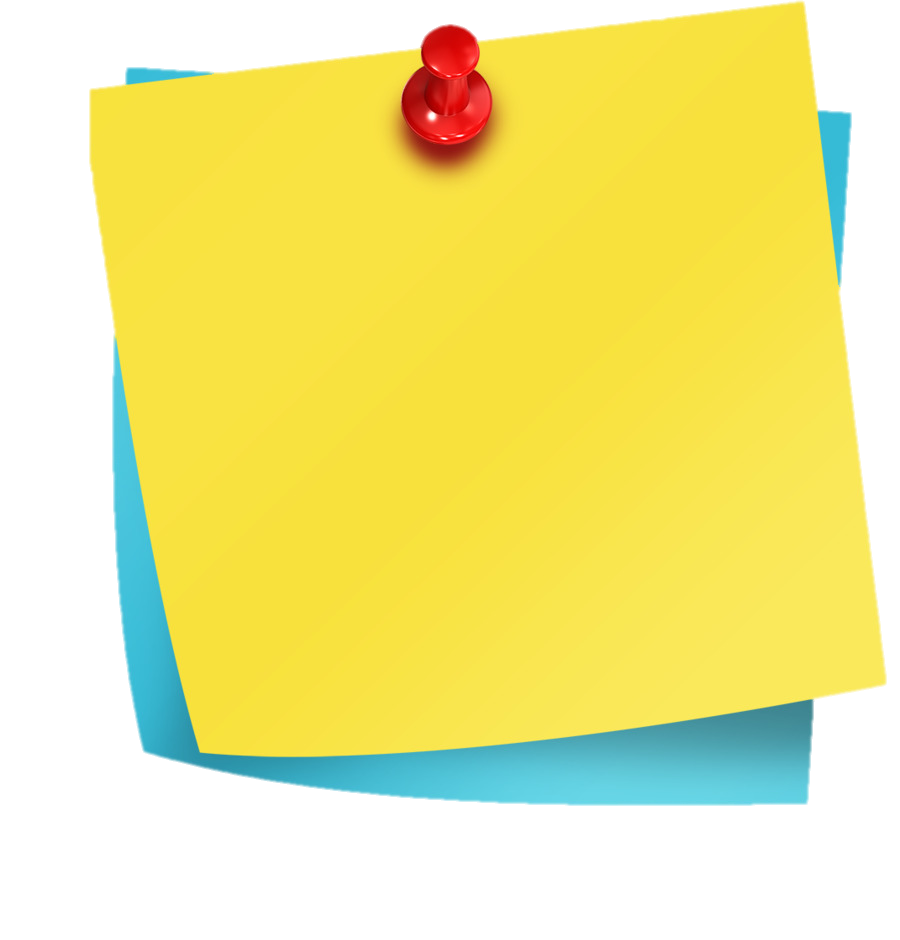 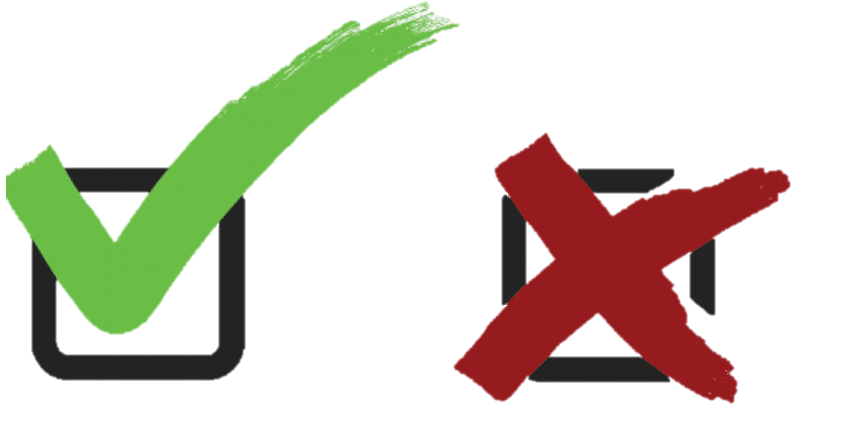 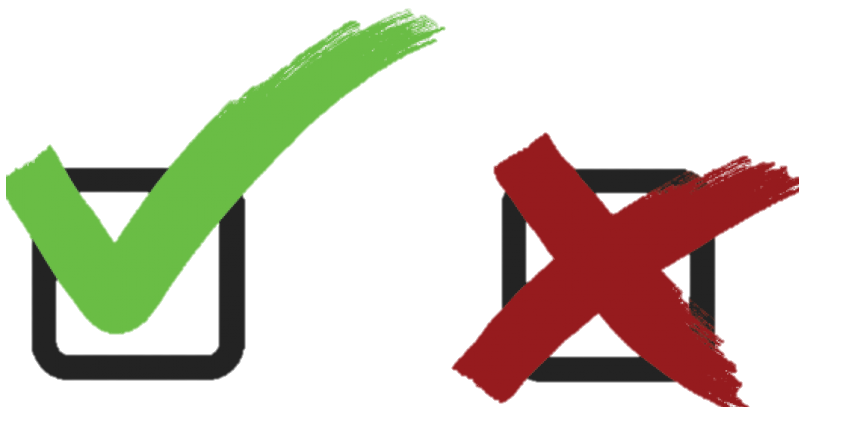 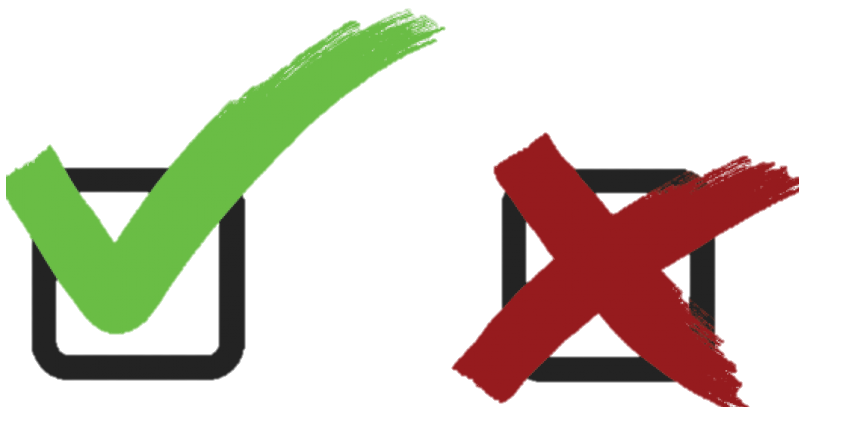 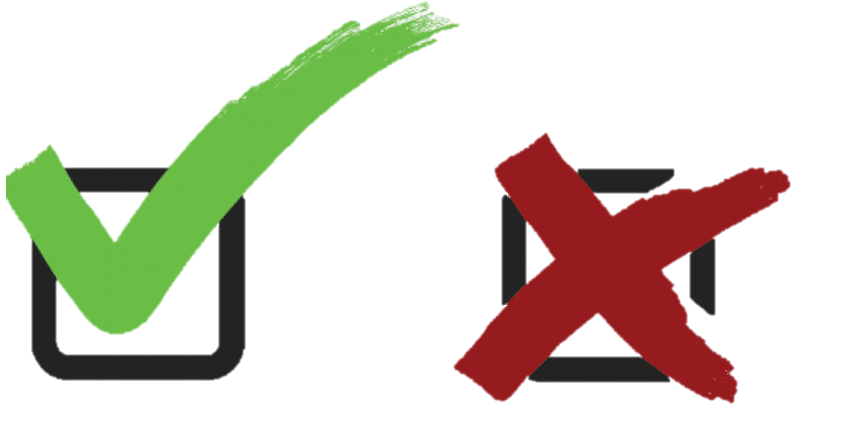 What have we learned today?